S-DCCRN
SUPER WIDE BAND DCCRN WITH LEARNABLE COMPLEX FEATURE FOR SPEECH ENHANCEMENT
https://arxiv.org/pdf/2111.08387.pdf
Chen Chen
2021/11/24
Research on different samplerate
8K Hz  Narrow Band
16K Hz  Wide Band 
32K Hz  Super Wide Band
44K Hz  Full Band
Most of the recent speech enhancement approaches mainly focus on wide-band signal with a sampling rate of 16K Hz.
Research on super-wide-band or even full-band denoising is still lacked.
Challenges
The challenges exist in modeling more frequency bands and particularly high frequency components.
How should we model more frequency bands ?
How should we use the information in high frequency components ?
Modeling with larger dimensional features will cause higher complexity of the modeling.
How should we compress the dimension of feature ?
Answers of other approaches
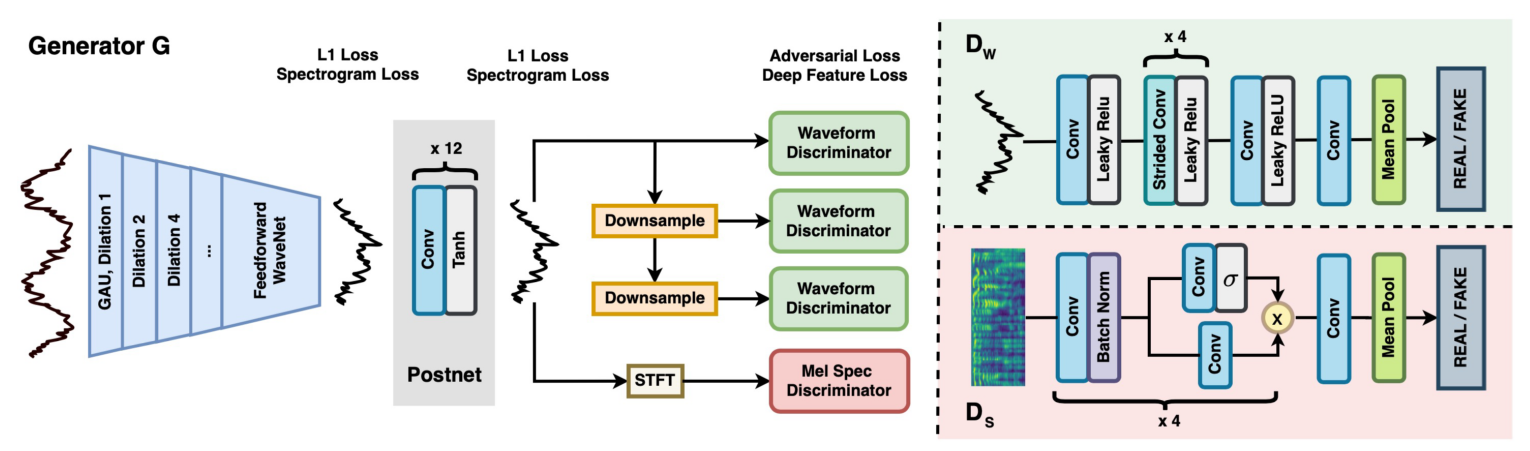 HiFi-GAN
Use same network on different samplerate
RNNoise
Bark scale: based on human perception
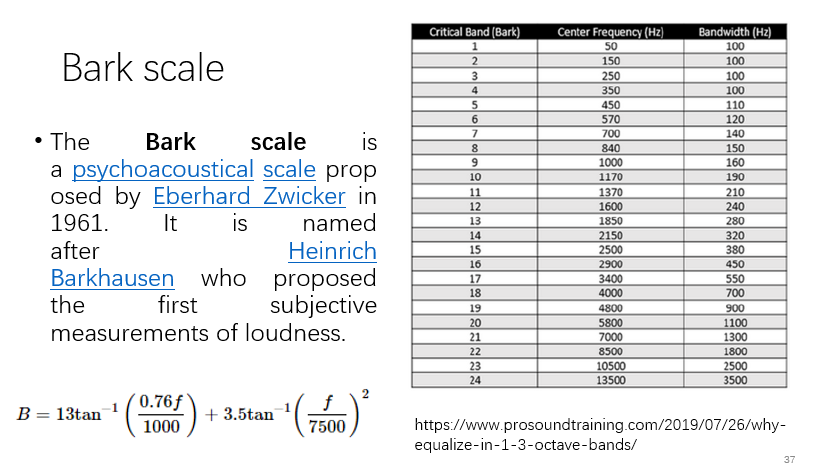 PercepNet
Represent envelope from 0 to 20 kHz using 34 bands, spaced according to the human hearing equivalent rectangular bandwidth (ERB)
HiFi-GAN     https://arxiv.org/pdf/2006.05694.pdf
RNNoise      https://arxiv.org/pdf/1709.08243.pdf
PercepNet   https://arxiv.org/pdf/2008.04259.pdf
Answer of S-DCCRN
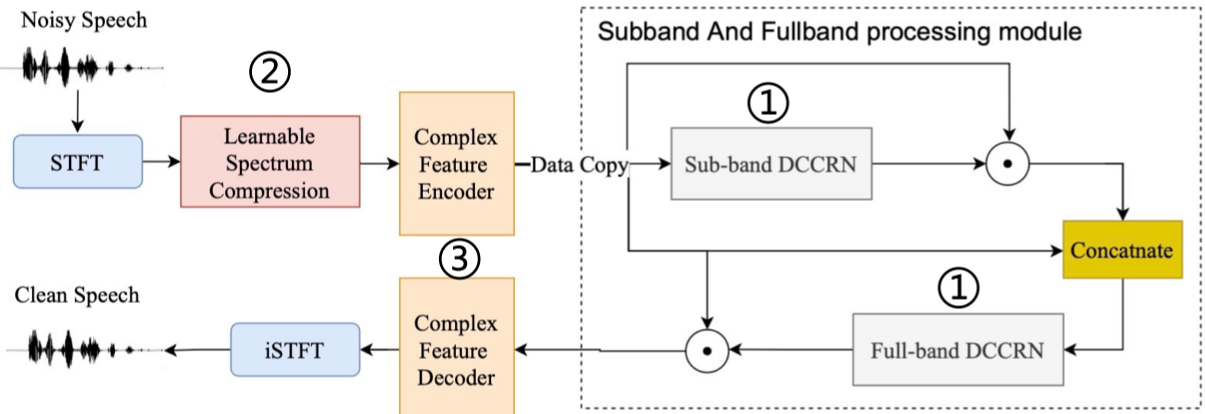 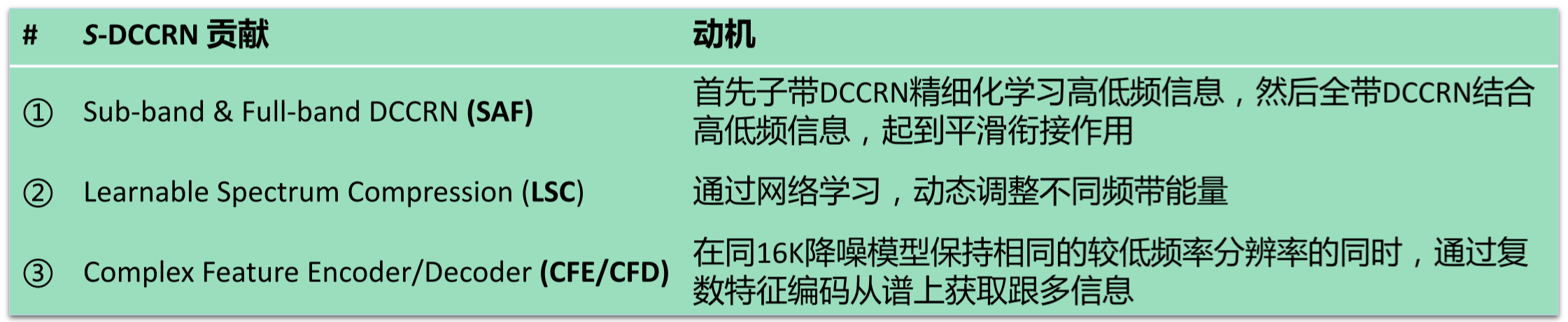 Complex Feature Encoder/Decoder
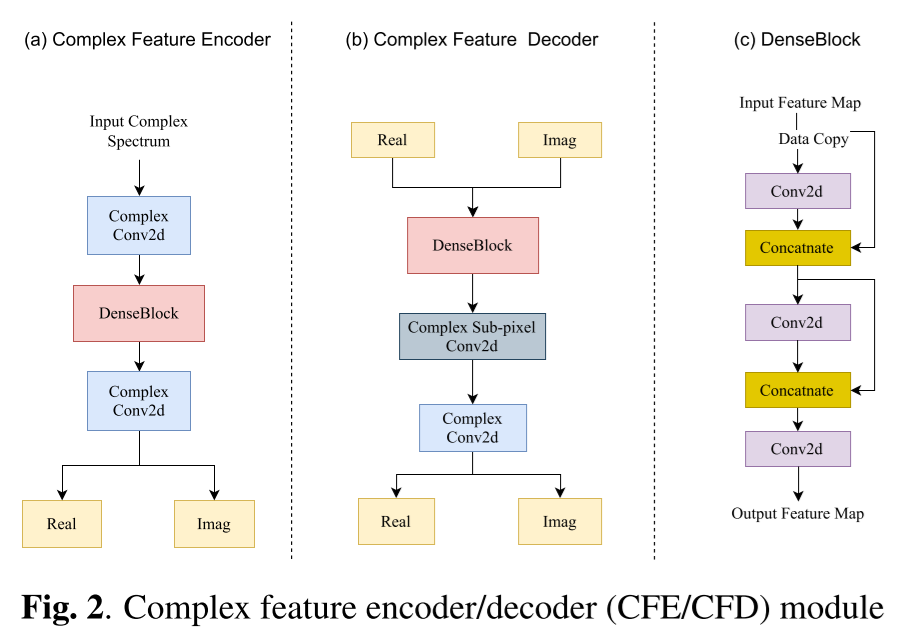 extract high dimensional information
capture long-term contextual features from time scale
extract complex local features
process the estimated real/imag features
pixel convolution is considered as a better alternative for transposed convolution to avoid checkerboard artifacts
revert the high-dimensional feature to the time-frequency domain
①
④
②
⑤
③
⑥
The STFT length is 512.
The hidden channels of the complex feature encoder/decoder module are 32.
Ashutosh Pandey and DeLiang Wang, “Densely connected neural network with dilated convolutions for real-time speech enhancement in the time domain,” in ICASSP 2020-2020 IEEE International Conference on Acoustics, Speech and Signal Processing (ICASSP). IEEE, 2020, pp. 6629–6633.
[Speaker Notes: Bark compress original physical frequency bands and discard phase information.
Features based on the human perception may not be suitable for the input of network.
Larger number of points of STFT increase the network complexity, smaller number cause the degradation of frequency resolution.]
Sub-band and Full-band Processing Module
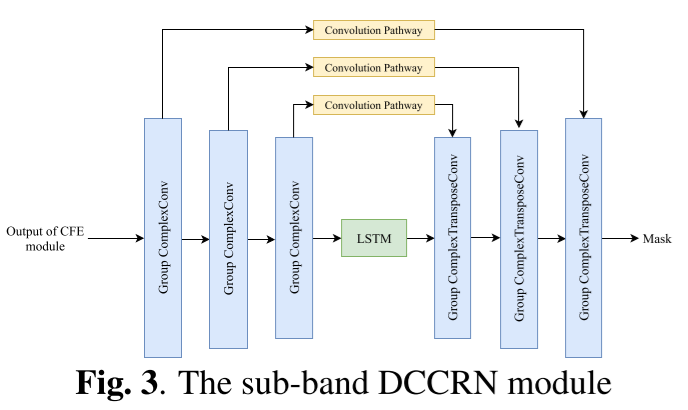 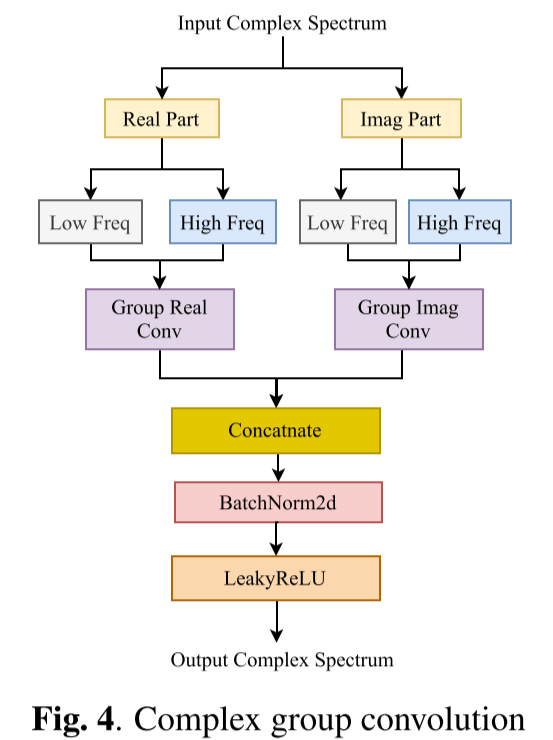 The skip pathway between encoder and decoder consists of a complex convolution block and batch normalization.
Learnable Spectrum Compression
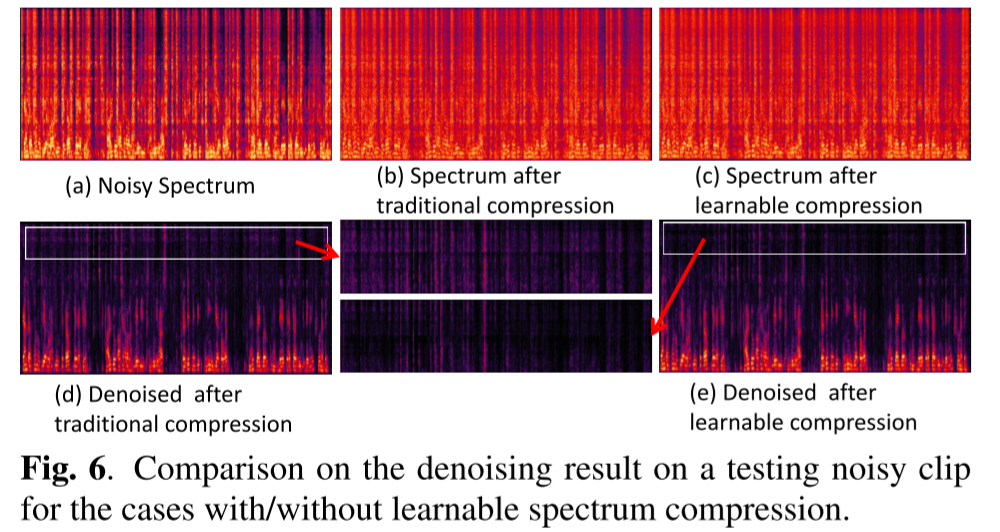 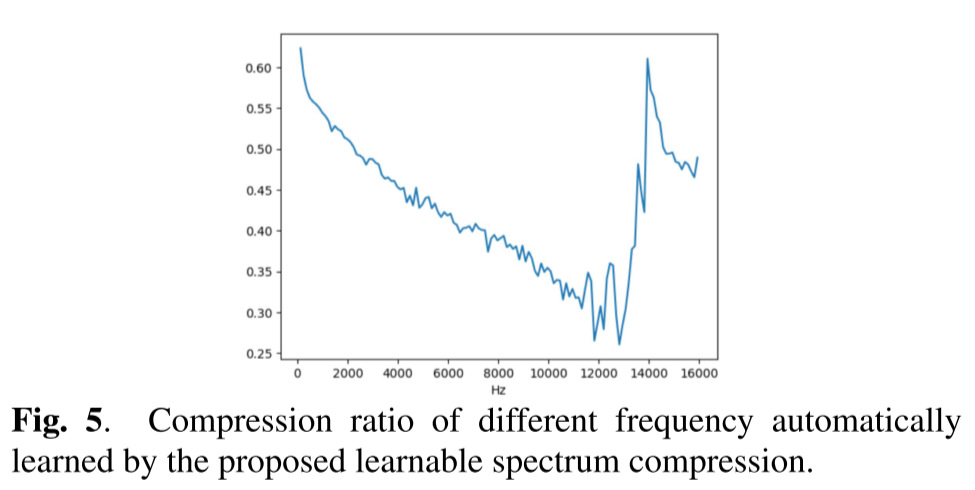 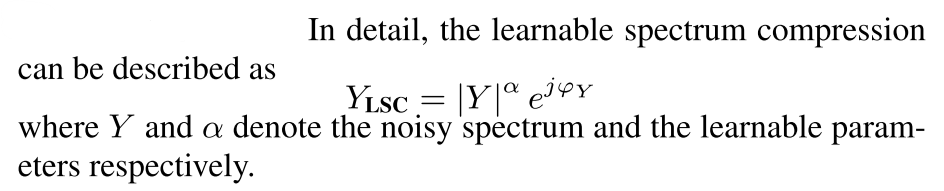 Loss Function
SI-SNR loss in time-domain
scale-invariant source-to-noise ratio



Complex mean-squared error (MSE) loss in T-F domain

Kullback-Leibler Divergence in T-F domain
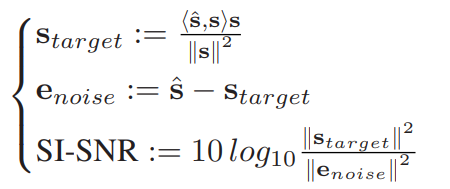 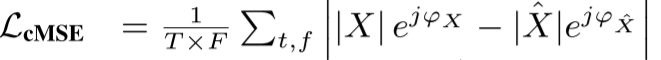 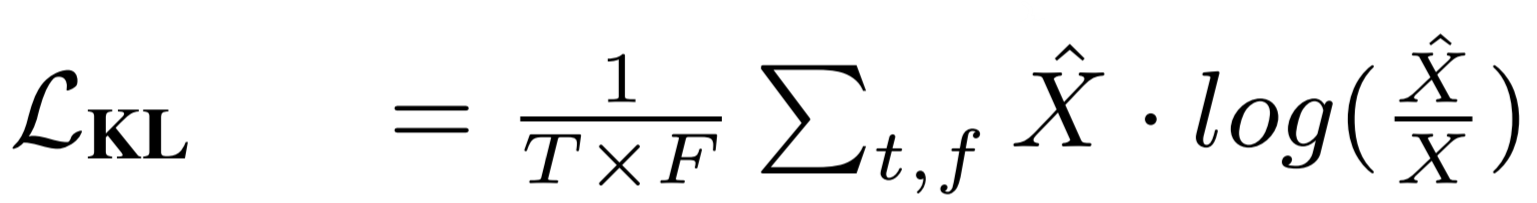 Result
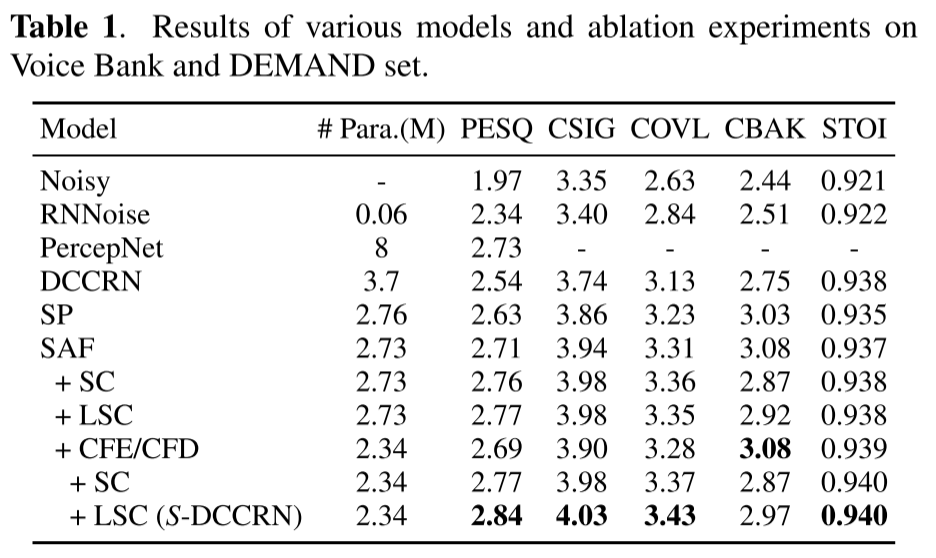 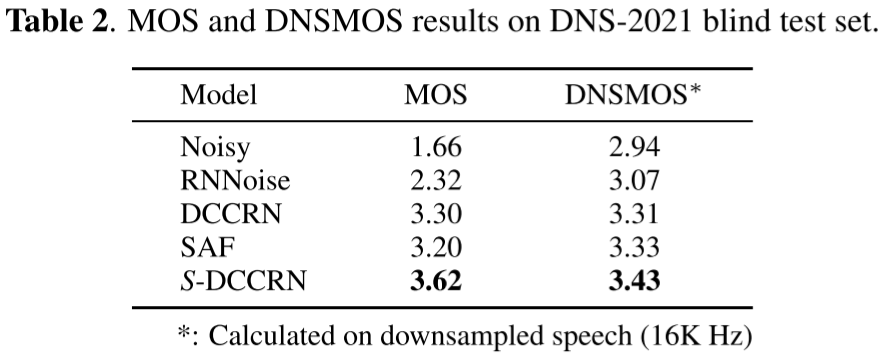 Demo: https://imybo.github.io/S-DCCRN/